Middle East news for openers…
The Islamic Republic is gearing up for the first ever International Hourglass Festival, a gala event celebrating the imminent demise of the State of Israel.
[Speaker Notes: http://www.israeltoday.co.il/NewsItem/tabid/178/nid/33481/Default.aspx]
Iran Front Page reported that the event's marketing information features an hourglass and a disintegrating Star of David above the words "25 Years," a reference to predictions by Iran's top leadership that Israel would cease to exist within the next quarter century.
[Speaker Notes: http://www.israeltoday.co.il/NewsItem/tabid/178/nid/33481/Default.aspx]
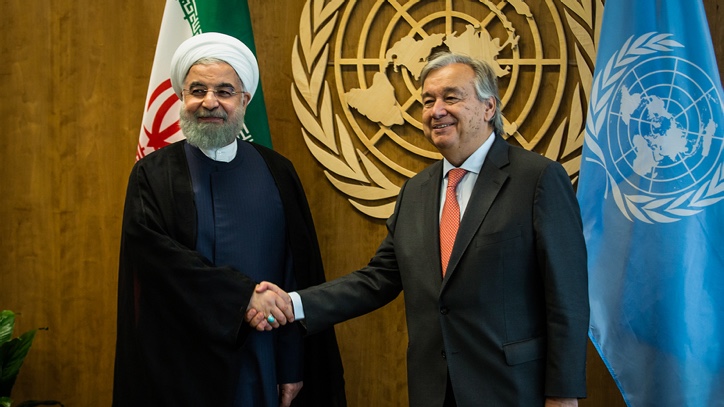 The United Nations continue to insist that the
Iranian regime is becoming more "moderate." 
(Amir Levy/Flash90)
[Speaker Notes: http://www.israeltoday.co.il/NewsItem/tabid/178/nid/33481/Default.aspx

António Guterres Secretary-General of the United Nations with Hassan Rouhani]
Isr Minister of Economy 
and Industry Eli Cohen 
(Hadas Parush/Flash90)
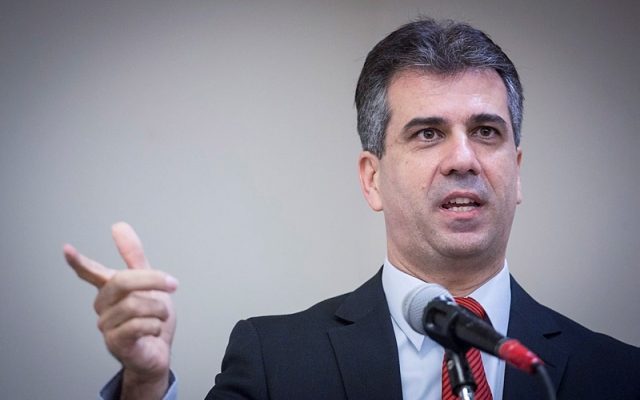 “30 countries got phone calls from Israel in 2017, in which Israel said to them: You need to know this and that, in this and that place, pay attention, there’s going to be an attack,” Minister Cohen revealed. 
Thirty worldwide terrorist plots foiled by Israel
[Speaker Notes: https://worldisraelnews.com/israeli-minister-israels-intelligence-helped-30-countries-thwart-terror-attacks-2017/?utm_source=MadMimi&utm_medium=email&utm_content=Billionaire+Buffett+a+%27Big+Believer%27+in+Israel%3B+Palestinians%3A+Israel+%27One+Big+Settlement%27%3B+Israel+Helped+30+Nations+Foil+Terror+Attacks+in+2017&utm_campaign=20180227_m144263370_Billionaire+Buffett+a+%27Big+Believer%27+in+Israel%3B+Palestinians%3A+Israel+%27One+Big+Settlement%27%3B+Israel+Helped+30+Nations+Foil+Terror+Attacks+in+2017&utm_term=more_btn_light_png]
If you saw our livestream YouTube last week, it still wasn’t quite HD video and audio.

Working on it!   New internet provider, new equipment.  Steve Kline invested hours of study and work!!
To easily follow these notes, 
Go to OrHaOlam.com
WITHOUT WIFI
Click on downloads, messages, 2018 messages
“Mtt. 23.13-15. Exemplary”
[Speaker Notes: https://youtu.be/Lb5EozgOs2g
Also
https://www.facebook.com/marchoflife/videos/1744828825812790/]
Be a part of history and prophecy!  70 years after the founding of the State is the year of Release!   
Just go to OrHaOlam.com

Speaking of streaming…
[Speaker Notes: Some insights from Ted Alongi]
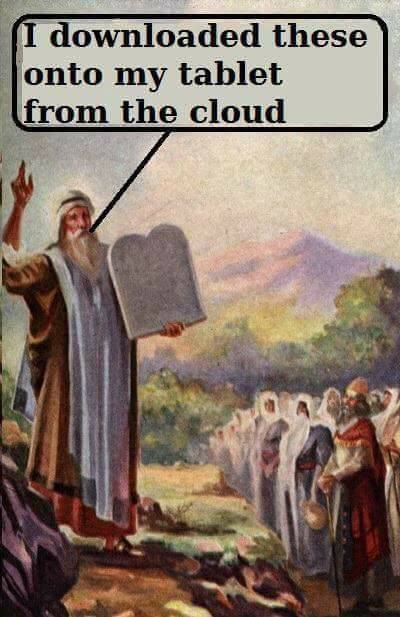 [Speaker Notes: Courtesy of David Lloyd, and Lori Wilson]
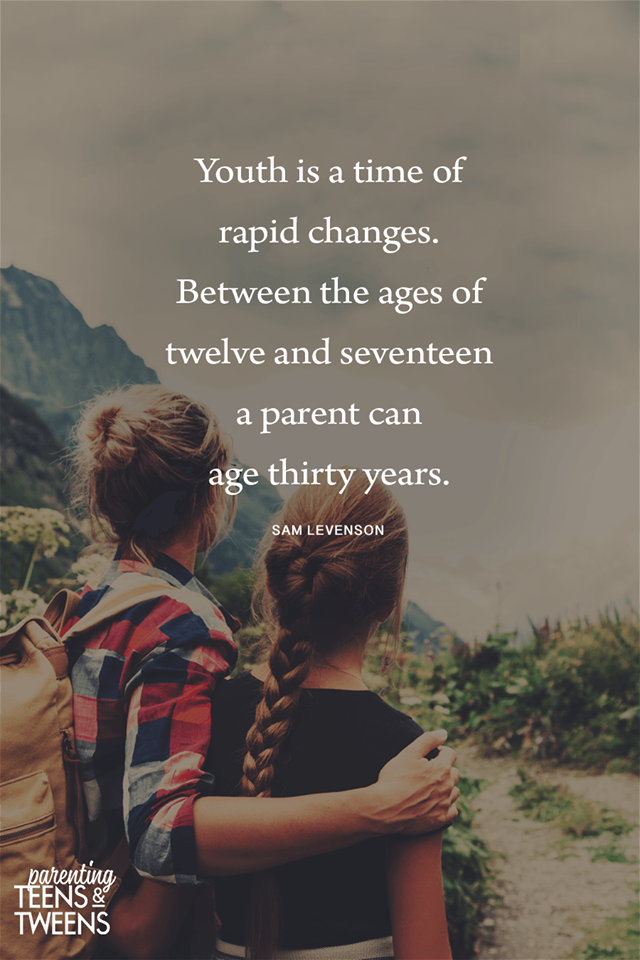 מַתִּתְיָהוּ Mattityahu  
(Matthew) 23:13,15
[Speaker Notes: Continuing in Yeshua’s last discourse to Israel.]
Mattityahu (Matthew) 23:13a
אוֹי לָכֶם סוֹפְרִים וּפְרוּשִׁים צְבוּעִים

   But woe to you hypocritical Torah-teachers and P’rushim!
[Speaker Notes: Note that Yeshua says “YOU hypocritical…”  not “THE hypocritical…”  So, He’s not condemning the whole group of Sofrim/Scribes and P’rushim [proto-Rabbis], but rather certain of them.  

Woe is not correct…]
More of a Semitic sense of lamentation than the Greek sense of a threat.   Oy cp Woe
Yeshahu/Is 5.20 הוֹי הָאֹמְרִים לָרַע טוֹב, וְלַטּוֹב רָע:
Oy to those who call evil good    and good evil,
הוֹי literary) Woe! Alas!)
אוֹי oh, ah, wow, oh my, ouch
[Speaker Notes: Common term to the prophets of Israel.  An “in family discussion.”]
Yeshahu/Is 5.21-23 Oy to those who are wise in their own eyes, and clever in their own sight!Oy to those who are heroes at drinking wine, and valiant at mixing drinks, who justify the wicked for a bribe, and deprive the innocent of justice!
[Speaker Notes: Yeshua is grieving with our people in their failures and sins.]
Mattityahu (Matthew) 23:13a
כִּי סוֹגְרִים אַתֶּם אֶת מַלְכוּת הַשָּׁמַיִם בִּפְנֵי בְּנֵי אָדָם 
  For you are shutting the Kingdom of Heaven in people’s faces,
Mattityahu (Matthew) 23:13b
הֵן אַתֶּם אֵינְכֶם נִכְנָסִים לְתוֹכָהּ וְגַם לַבָּאִים אֵינְכֶם מַנִּיחִים לְהִכָּנֵס.
 
neither entering yourselves nor allowing those who wish to enter to do so.
How can it be that the P’rushim, scrupulous, observant, knowledgeable of Torah, could receive this OY from Messiah the King?
[Speaker Notes: Similar in Shaul/Paul’s evaluation…]
Romans 2.23-24  You who take such pride in Torah, do you, by disobeying the Torah, dishonor God? —  as it says in the Tanakh, “For it is because of you that God’s name is blasphemed by the Goyim.
[Speaker Notes: They took pride in Torah, yet dishonored G-d.  !!
Similar in ancient Israel…]
Yeshahu/Is 52.5 “Now therefore, what do I have here?” it is a declaration of Adoni — “My people are taken away for nothing?  Its rulers wail” — it is Adoni’s declaration —“and My Name is continually blasphemed all day long.
[Speaker Notes: That is, taken away NOT כי military defeat.

Name is blasphemed by bad behavior…NOT mispronunciation.]
Yeshahu/Is 22.22 I will set the key of the house of David upon his shoulder—what he opens, no one can shut; what he shuts, and no one can open.
[Speaker Notes: That is, Israel in Yeshayahu/Isaih’s day were the gatekeepers of the kingdom.  If they failed, no one else could enter.   Bad example  bad fruitfulness.    World suffers.   

So it was in Yeshua’s day, and ours.]
Yekhezkael/Ezek 36.19-21 I scattered them among the nations and dispersed them throughout the countries; I judged them in keeping with their manner of life and actions. When they came to the nations they were going to, they profaned my holy name;
[Speaker Notes: By mispronouncing?  No by living licentious, idolatrous, partying lives.]
Yekhezkael/Ezek 36.19-21 so that people said of them, ‘These are Adoni’s people, who have been exiled from his land.’ But I am concerned about my holy name, which the house of Isra’el is profaning among the nations where they have gone.
Romans 2.23-24  You who take such pride in Torah, do you, by disobeying the Torah, dishonor God? —  as it says in the Tanakh, “For it is because of you that God’s name is blasphemed by the Goyim.
[Speaker Notes: As expressed by Mahatma Gandhi…]
Mahatma Gandhi
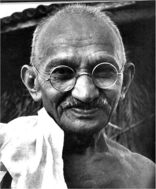 “I like your Christ, I do not like your 
Christians. 
Your Christians 
are so unlike 
your Christ.”
[Speaker Notes: Illustration from the world of aviation]
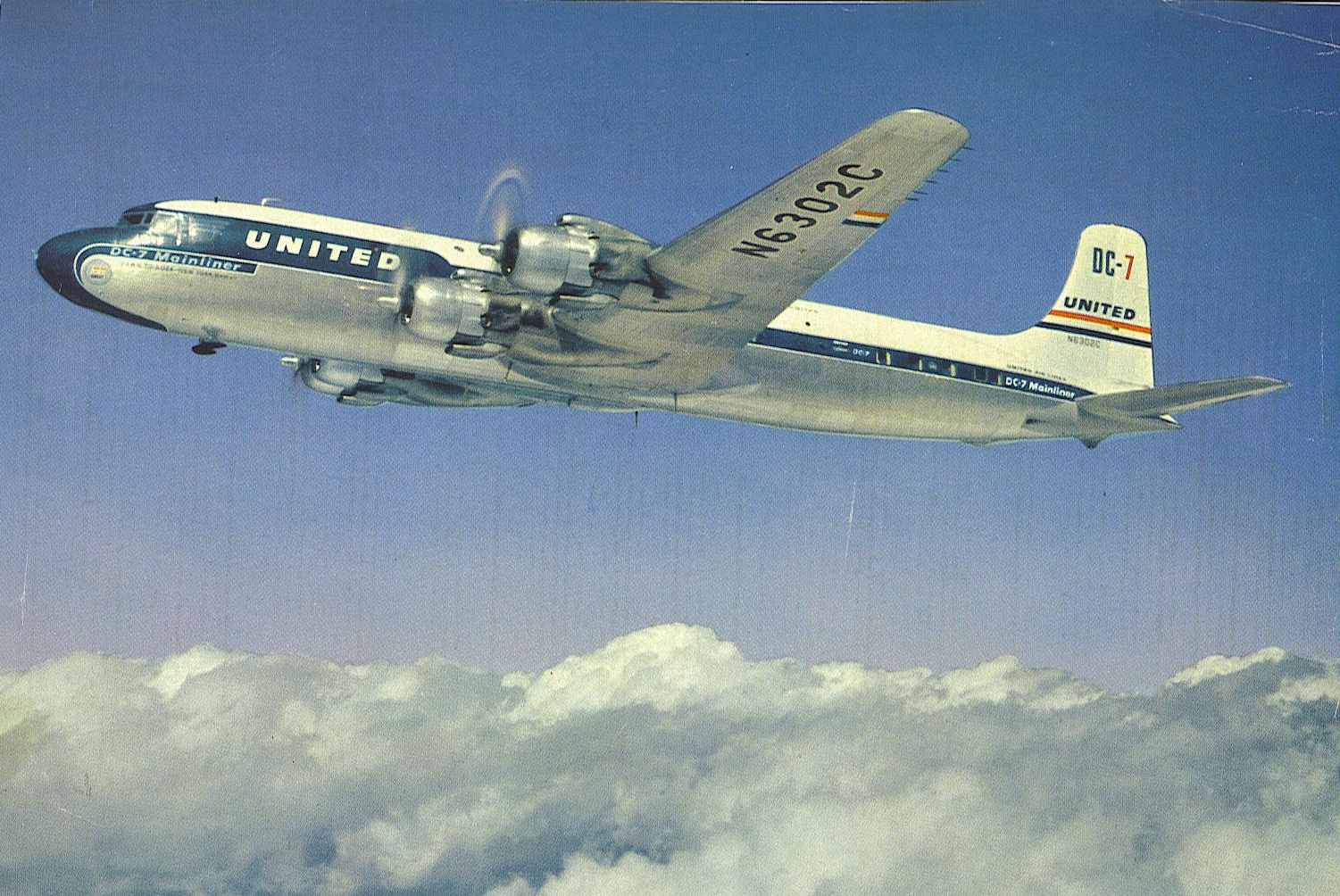 A United Airlines 
Douglas DC-7
[Speaker Notes: departed Los Angeles International Airport at 9:04 am PST June 30, 1956, with 53 passengers and five crew members aboard bound for Chicago's Midway Airport. 

https://en.wikipedia.org/wiki/1956_Grand_Canyon_mid-air_collision]
A Trans World Airlines Lockheed
 L-1049 Super Constellation
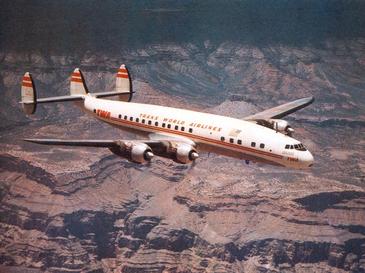 [Speaker Notes: Also departed Los Angeles at 9:01 am PST June 30, 1956, with 64 passengers and six crew members and headed to Kansas City Downtown Airport

https://en.wikipedia.org/wiki/1956_Grand_Canyon_mid-air_collision]
At about 10:30 AM the flight paths of the two aircraft intersected over the Grand Canyon, and they collided at a closing angle of about 25 degrees.  The United DC-7 was banked to the right and pitched down at the time of the collision, suggesting that one or possibly both of the United pilots saw the TWA Constellation seconds before impact.
[Speaker Notes: https://en.wikipedia.org/wiki/1956_Grand_Canyon_mid-air_collision]
The DC-7's upraised left wing clipped the top of the Constellation’s vertical stabilizer and struck the fuselage causingtail assembly to break away from the rest of the airframe.
[Speaker Notes: https://en.wikipedia.org/wiki/1956_Grand_Canyon_mid-air_collision]
At the same time, the propeller on the DC-7's left outboard, or number one engine, chopped a series of gashes into the bottom of the Constellation's fuselage.
Artist’s rendering…
[Speaker Notes: https://en.wikipedia.org/wiki/1956_Grand_Canyon_mid-air_collision]
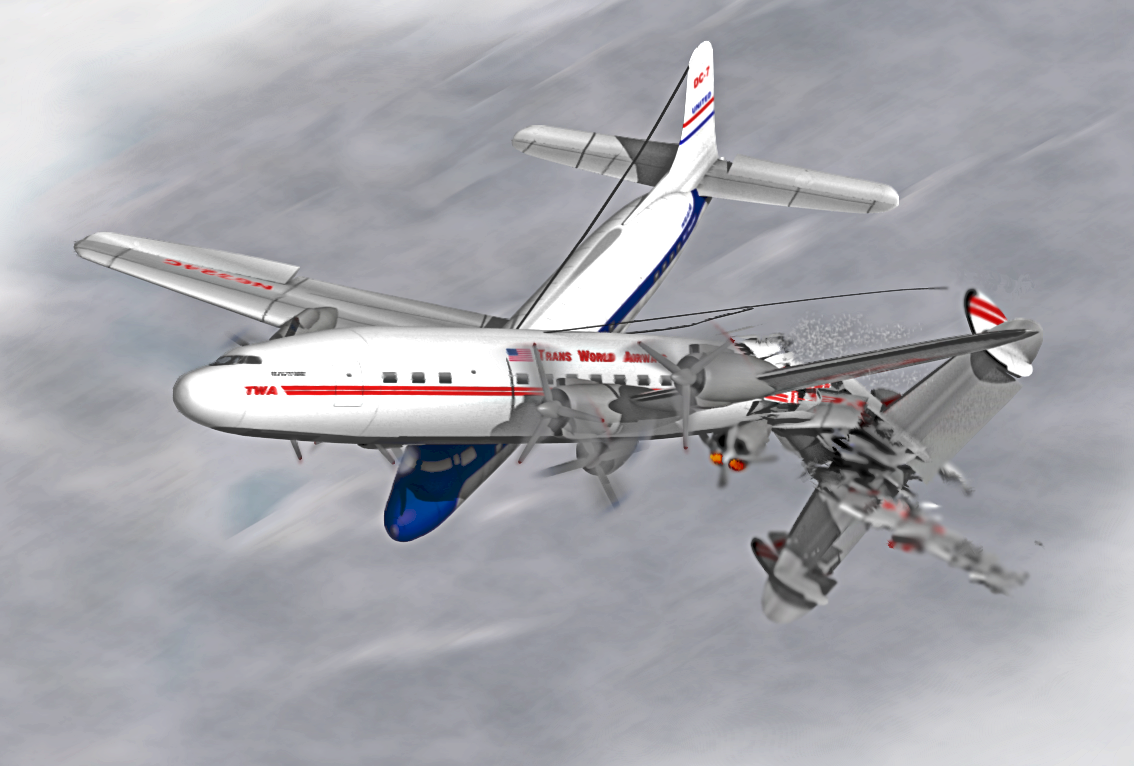 1956 Grand Canyon mid-air collision
[Speaker Notes: https://en.wikipedia.org/wiki/1956_Grand_Canyon_mid-air_collision]
The Board determines that the probable cause of this mid-air collision was that the pilots did not see each other in time to avoid the collision. It is not possible to determine why the pilots did not see each other, but the evidence suggests that it resulted from any one or a combination of the following factors
[Speaker Notes: https://en.wikipedia.org/wiki/1956_Grand_Canyon_mid-air_collision]
Intervening clouds reducing time for visual separation, visual limitations due to cockpit visibility, and preoccupation with normal cockpit duties, preoccupation with matters unrelated to cockpit duties
[Speaker Notes: https://en.wikipedia.org/wiki/1956_Grand_Canyon_mid-air_collision]
such as attempting to provide the passengers with a more scenic view of the Grand Canyon area, physiological limits to human vision reducing the time opportunity to see and avoid the other aircraft
[Speaker Notes: https://en.wikipedia.org/wiki/1956_Grand_Canyon_mid-air_collision]
Milford "Mel" Hunter, a scientific and technical illustrator with LIFE Magazine wrote:
I was able to plot the two intersecting flight paths, and the fact that both planes were in each other's blind spot.
[Speaker Notes: https://en.wikipedia.org/wiki/1956_Grand_Canyon_mid-air_collision]
I remember showing that the descending aircraft's propellers chewed a series of gashes along the fuselage top of the ascending aircraft.
[Speaker Notes: https://en.wikipedia.org/wiki/1956_Grand_Canyon_mid-air_collision

Doesn’t exactly match the artist’s rendering.]
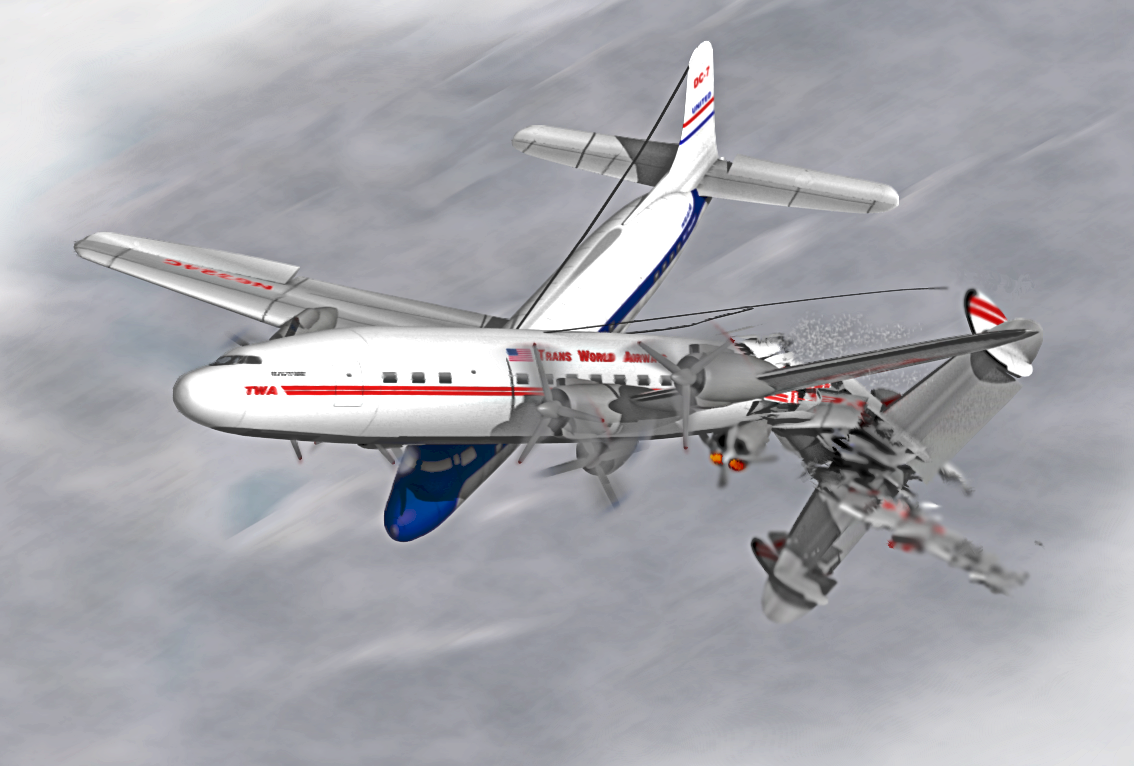 1956 Grand Canyon mid-air collision
[Speaker Notes: https://en.wikipedia.org/wiki/1956_Grand_Canyon_mid-air_collision]
You can be wrong being right.
The pilots thought they were right, and mostly were right.
P’rushim thought they were doing right, and for the most part were, but missed Messiah.
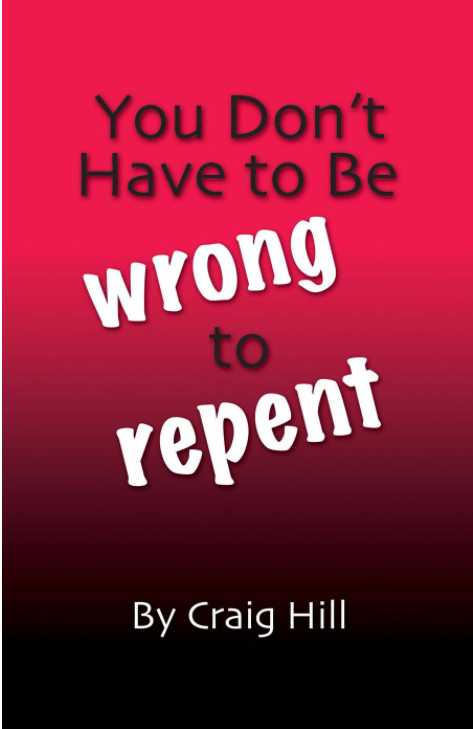 [Speaker Notes: Family Foundations  https://www.amazon.com/You-Dont-Have-Wrong-Repent-ebook/dp/B005ERPBG2]
Or HaOlam has hosted 4 or 5 Craig Hill Seminars
His 4 year old son’s hamburger story: devalued
Bill and Sue and weekend vacation
Joe and Cathy spiritual growth.
Mtt 18.4 Whoever then shall humble himself like this child, this one is the greatest in the kingdom of heaven.
Mtt 20.26-28  Whoever among you wants to be a leader must become your servant, and whoever wants to be first must be your slave! For the Son of Man did not come to be served, but to serve — and to give his life as a ransom for many.”
The first one in a conflict to see where they are wrong is the Messiah-like one.  The winner.
Dr. Larry Crabb, The Marriage Builder,  two basic longings.
Security
Significance
These cannot be gotten, only given.
[Speaker Notes: Usually, the wife wants security, reassurance that she’s love.  Worthy of pursuit, in John Eldredge terminology.   Figure out her needs without her telling you!!
Usually, the guy wants significance, honor.  

Craig Hill summary:]
Ask Adoni to help you discern where you’ve hurt x.
If you have been hurt, ask Yeshua for grace to forgive.  Release.
Ask the Ruakh, “How have I cursed my friend’s identity?”
[Speaker Notes: P 18  You Don’t have to be wrong to repent.]
Verify with your friend his/her feelings.
LISTEN.  Affirm.
Repent.  Apologize.
If it’s time and temperature, ask for forgiveness.
Bless your friend.
[Speaker Notes: P 18  You Don’t have to be wrong to repent.]
You can be wrong being right.
The pilots thought they were right, and mostly were right.
P’rushim thought they were doing right, and for the most part were, but missed Messiah.
Another approach to this…
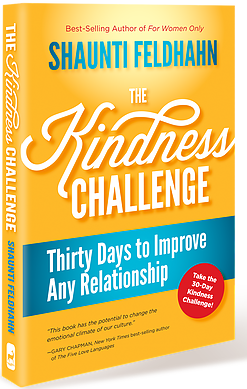 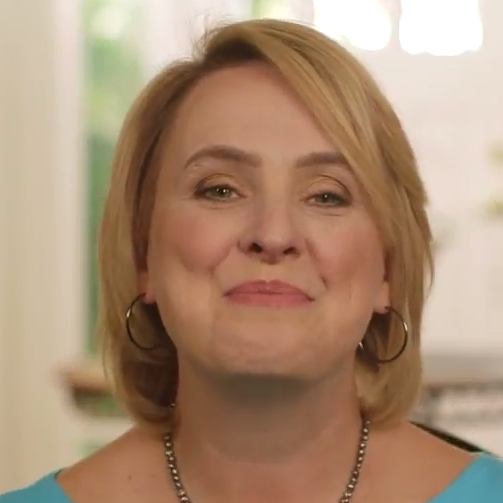 [Speaker Notes: https://www.jointhekindnesschallenge.com/book]
Guess what?  We are not as kind as we think we are! Yet kindness will change any relationship – and our culture.
Blindspots: Being wrong while mostly right.
[Speaker Notes: https://www.jointhekindnesschallenge.com/book]
​Learn the ways you are negative without realizing it, how targeted kindness will transform your life (your marriage, parenting, sex life, business, in-law dynamics, etc.), and how to be kind when you really don’t feel like it.
[Speaker Notes: Nix the negatives
P. 63-4, 72, 73]
30 Day Kindness Challenge
Say NOTHING negative to or about the person.
Say something positive to and about the person.
Do some blessing for the person.
[Speaker Notes: Returning to Matithayahu…]
[Stern and others] The manuscripts which add v. 14 probably borrowed from Mk 12:40 or Lk 20:47. 
Woe to you, Torah scholars and Pharisees, hypocrites! For you devour widows’ houses, while praying at length as a show. Therefore you will receive greater condemnation.
Mattityahu (Matthew) 23:15a
אוֹי לָכֶם סוֹפְרִים וּפְרוּשִׁים צְבוּעִים, כִּי סוֹבְבִים אַתֶּם בַּיָּם וּבַיַּבָּשָׁה כְּדֵי לְגַיֵּר אִישׁ אֶחָד, 
“Woe to you hypocritical Torah-teachers and P’rushim! You go about over land and sea to make one proselyte;
[Speaker Notes: Stern: Modern Judaism does not consider itself a missionary religion, and already by the time the Talmud was written Jews had become cautious about receiving converts (see Yevamot 47a). But in the second century B.C.E. the Idumeans were forcibly converted to Judaism, and apparently in Yeshua's time there was still active proselytizing by the Jewish community.]
Mattityahu (Matthew) 23:15
וְכַאֲשֶׁר יִתְגַּיֵּר אַתֶּם עוֹשִׂים אוֹתוֹ לְבֶן גֵּיהִנּוֹם כִּפְלַיִם מִכֶּם.
and when you succeed, you make him twice as fit for Gei-Himnon as you are!”
[Speaker Notes: Are we wanting to lead people to religion, or to Messiah-likeness?]
How to apply, to get rid of blind spots?  Be truly exemplary?

Purim application:
According to certain teachings, in addition to wanting to determine which date would be best for executing his version of the "Final Solution", Haman wanted to undermine the lot that was cast on the holy day -  Yom HaKiPurim.
[Speaker Notes: http://www.ulpanor.com/]
On Yom HaKiPurim, the Kohen HaGadol  כהן הגדול High Priest, cast lots on identical goats to determine which would be brought as an offering within the Temple, and which would be sent off a cliff as a scapegoat.
[Speaker Notes: http://www.ulpanor.com/]
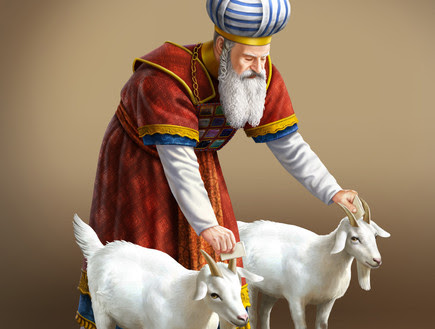 [Speaker Notes: http://www.ulpanor.com/]
These goats were identical in height, color and even in price. The Hebrew word for goat, AIZ - עז, shares the same root as the Hebrew word for brazenness and boldness OZ  עוז .
Although being very humble, Mordekhi and Esther both knew when to be bold.
[Speaker Notes: http://www.ulpanor.com/]
Pay attention to the striking similarity in the names of Yom HaKiPurim and Purim. Our sages pointed out that the holiday of Purim is even holier than the holy day of Yom HaKiPurim. In Hebrew the preposition כ has the meaning of similarity, likeness. Thus Yom HaKiPurim means "like Purim".
[Speaker Notes: http://www.ulpanor.com/]
Mes Jews/Heb. 9.12-14 [Messiah] entered the Holiest Place once and for all.And he entered not by means of the blood of goats and calves, but by means of his own blood, thus setting people free forever. For if sprinkling ceremonially unclean persons with the blood of goats and bulls
[Speaker Notes: http://www.ulpanor.com/]
Mes Jews/Heb. 9.12-14  …then how much more the blood of the Messiah, who, through the eternal Spirit, offered himself to God as a sacrifice without blemish, will purify our conscience from works that lead to death, so that we can serve the living God!
[Speaker Notes: http://www.ulpanor.com/]
Ester 9.26-28 These days have been called Purim, after the word pur…The Jews resolved and took upon themselves, their descendants and all who might join them that without fail they would observe these two days in accordance with what was written in [this letter]
Ester 9.26-28 and at the appointed time, every year; and that these days would be remembered and observed throughout every generation, every family, every province and every city; and that these days of Purim would never cease among the Jews or their memory be lost by their descendants.
Be brave…
Ask those nearest for ways you have hurt them.
Take the issues to G-d in Messiah.
Trust Him for forgiveness, grace to CHANGE.
[Speaker Notes: No more notes.]